Why Every ShipOwner Needs Protection and Indemnity Insurance
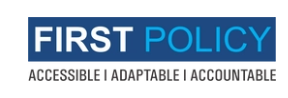 https://firstpolicy.com/
In the complex sphere of marine business, shipowners have a plethora of threats that severely affect its financial standing and business sustainability. Protection and Indemnity or P&I insurance is one of the vital shields against the said risks for shipping firms. This specific type of insurance gives coverage on different liabilities that a shipowner may experience. In this blog I will look at why P&I is a necessary acquisition for every ship owner and how it interacts with other marine & cargo coverage products. 


General Maritime Liability for all the Liabilities 
Ships P&I insurance provides a shield against numerous risks, which encompasses loss of the crew members, passenger’s death or any other third party. It also shields against such risks as loss or damage to cargoes, pollution, collision and wreckage, and their removal. Because of the dangerous and delicate nature of activities afloat, these insurances are vital for controlling the extent of financial loss in cases of misfortune.
Related to this is Marine and Cargo Insurance. 
Marine and cargo insurance concerned the actual physical damage to the ship and its cargo, while P&I insurance looked at the liabilities that come with operating the ship. For instance, when a vessel causes an accident with any other vessel or inflicts some harm to the infrastructure of a port, then the expenditures arising from such accidents are Catered by P&I Insurance. This makes it a good companion to hull and marine transit insurance to guarantee that the ship owners are covered against all forms of risks. 


Marine Insurance Companies and Their Functions 
The main companies in marine insurance produce P&I insurance to the shipowner and include a pool of lawyers and technical consultants. These professionals help in administration of the claims and legal compliances of the international statutes. This support is indeed very helpful in the matters of maritime legal systems enabling ship owners to effectively handle existing occurrences.
Mitigating Financial Risks 
Again, assessing the financial impact of maritime liabilities, one can name the following: the financial outcomes can be severe enough to cause the shipping business to fail. These risks are managed by VIP insurance since they provide financial compensation for legal costs and other expenses connected with liability claims. This financial buffer enables shipowners to concentrate their thinking on their business functioning without the continual anxiety of further unpredictable expenditures.   


Enhancing Operational Confidence
P&I insurance removes many risk uncertainties affecting shipowners, charterers and all the other stakeholders in the Maritime business. That is why awareness of these protections contributes to the efficiency of shipowners’ operations and allows them to make correct decisions regarding their fleet and activities. This confidence is especially so, given that much is at stake in the industry and the errors that clients can afford cannot be much.
Addressing Environmental Responsibilities 

Maritime business is aware of environmental issues and the consequences they can bring, for example legal consequences that follow an oil spillage. Protection and Indemnity insurance pays for legal liabilities and the expenses for pollutions such as cleaning and fines. This aspect of P&I insurance points towards the necessity of the insurance so that the shipowners are able to meet their duties in the preservation of the environment as well as embracing the international legislations today.
Conclusion 

Summing up, it may be stated that Protection and Indemnity insurance is one of the non-negligible parts of the shipowners’ risk management arsenal. It offers important protection for pretty much every sorts of risks, as well as extra forms of marine and cargo insurance. Recognizing such important aspects, shipowners have opportunities to cooperate with trustworthy marine insurance companies which offer professional services and strong insurance shields for realization of business proceeding and financial sustainability. Thus, when arranging P&I insurance, the client acquires the fundamental shield necessary to address all the risks that may impact the shipowner’s business, including cargo damage, personal injuries, or environmental liabilities.
Contact us
First Policy is more than insurance broking; we’re trusted advisors working with you to develop world-class risk management programs. 
https://firstpolicy.com/

7, Soormani 163, Opp. Dav School,D.P. Road, Aundh,Pune – 411007

Phone : +91-20-66073200
Email:  office@firstpolicy.com